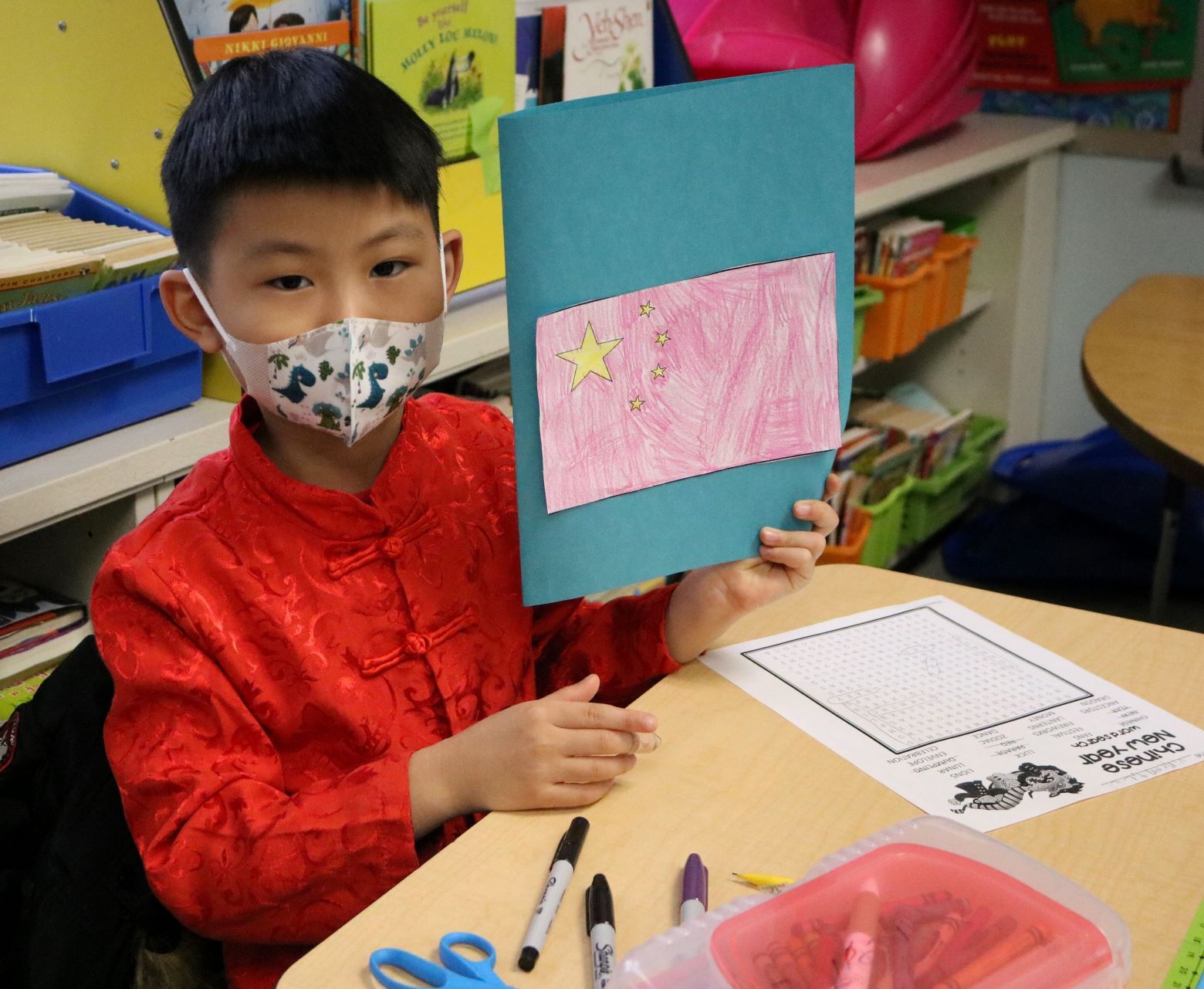 Westfield Public SchoolsA Tradition of Excellence
2021-2022 Public Hearing on Budget
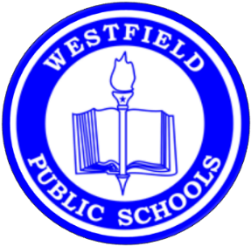 Dr. Margaret Dolan, Superintendent
Dana Sullivan, Business Administrator
April 27, 2021
Budget Calendar
DAY		DATE		AGENDA
Friday		November 18		Budget forms distributed to schools

Tuesday		December 8		Public Board Meeting/Board Workshop
				Budget discussion
                                                                               
Friday		December 11		Budget documents returned to business 
				office and school/department budgets 
				entered into CSI (budget software)

December thru January			Superintendent and Business Administrator meet with every 					Principal/Department Head to review budget requests

Tuesday		February 23		Public Board Meeting – Budget 
				Presentation

Thursday                 	February 25		Receipt of state aid

Tuesday		March 16		Public Board Meeting – Budget
                                 Presentation - Adoption of Tentative Budget
		
Monday		March 22		Budget Due to County Office

Thursday		April 22		Advertisement for Public Hearing 
				appears in Westfield Leader

Tuesday		April 27		Public Hearing on Budget- 
				Adoption of Final Budget 

All meetings will be held at 7:00 pm via the Webex online platform, unless otherwise indicated.
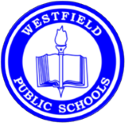 [Speaker Notes: Board Workshop September 23, 2014
Goal Setting by Committees]
Budgetary Goals
Maintain class sizes within policy guidelines

Maintain funding for:
Recently approved courses
School Resource Officers

Maintain fund balance at 2%

Stay within 2% CAP 
     plus eligible waivers
Assess 1:1 Chromebook Initiative

Ensure compliance with CDC and DOE guidelines

Determine if reallocation funds is possible as a result of remote learning
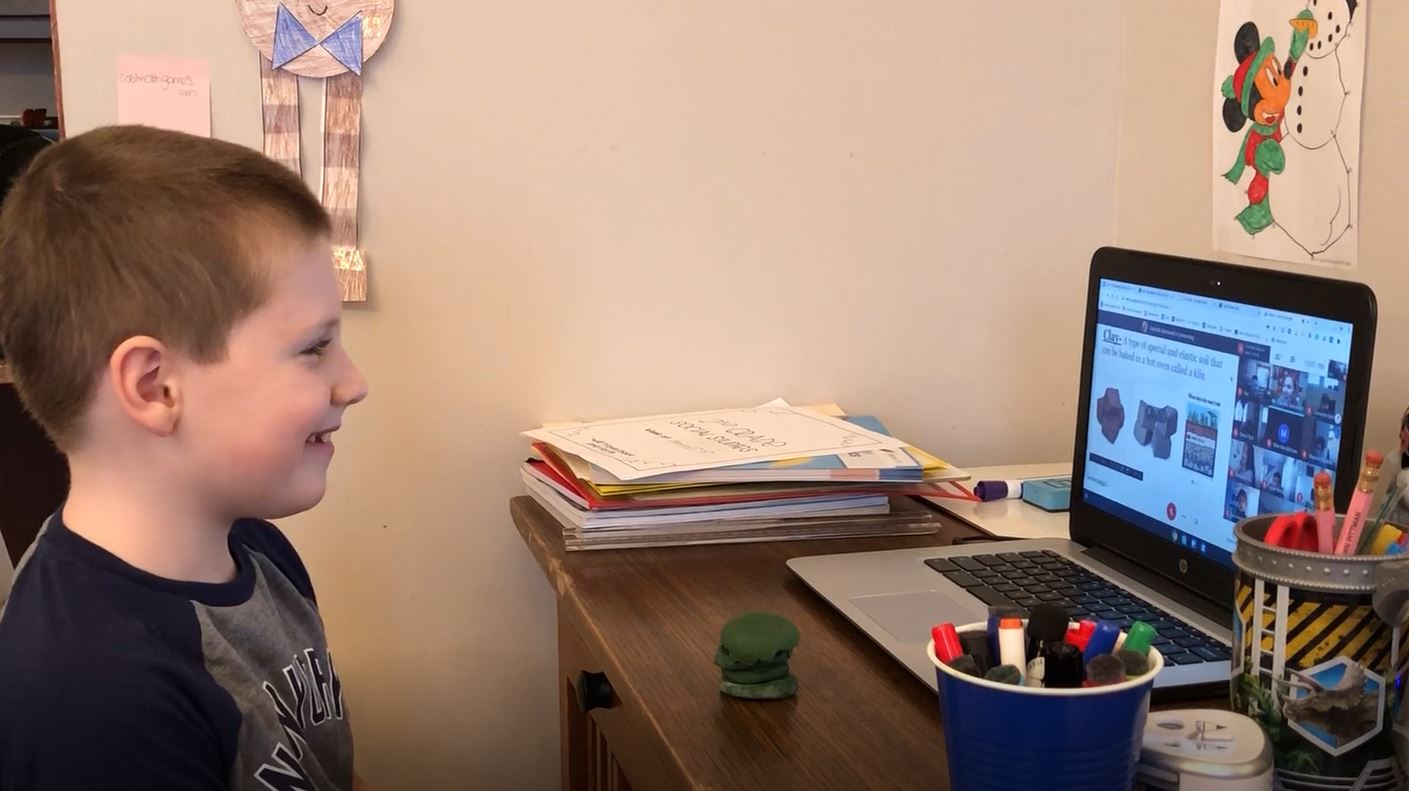 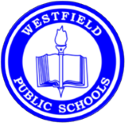 Estimated Tax Impact
Budget is at state mandated tax levy CAP
Tax rate increase is 1.66%
Increase to average homeowner is approximately $170
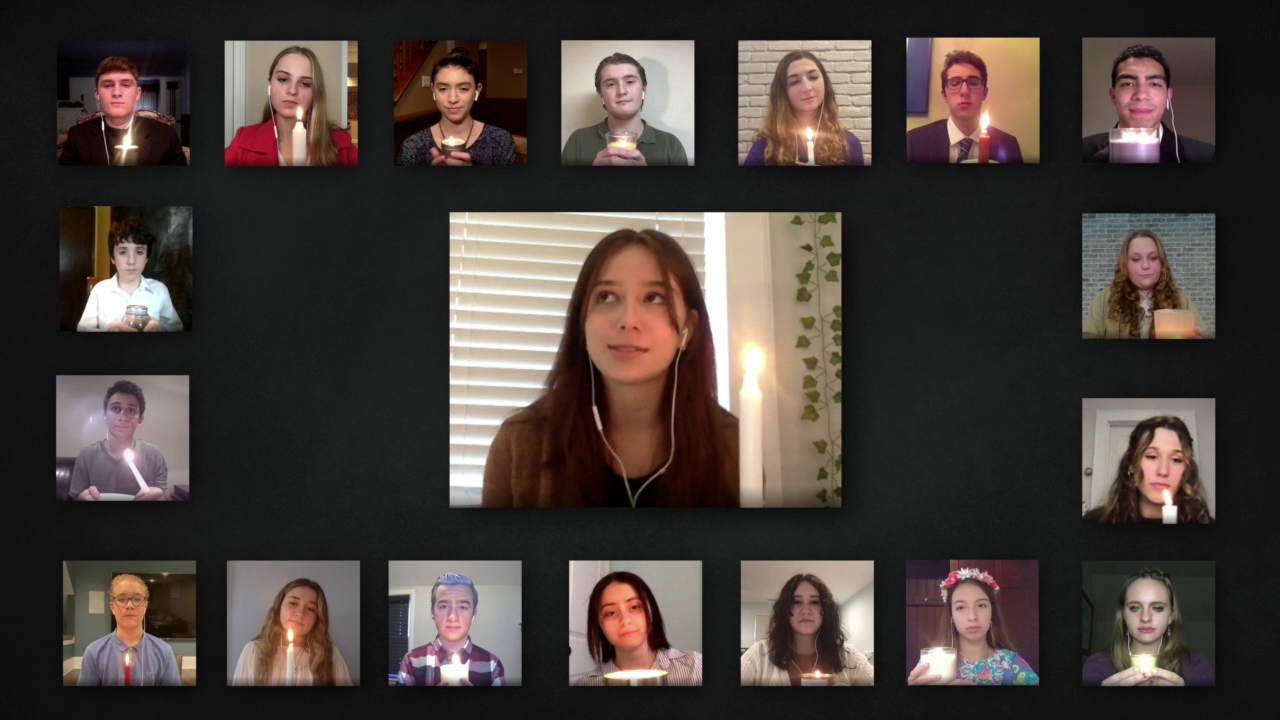 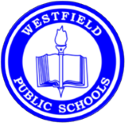 Sources of Revenue 2021-2022Operating Budget (Without reserve accounts)
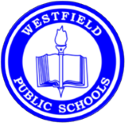 State Aid 2020-21 and 2021-22
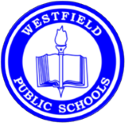 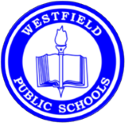 Enrollment Growth District WideHistorical Perspective
Increase of 1,922 students over 25 Years or 44%
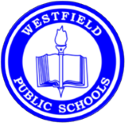 [Speaker Notes: For the last 5 years or so enrollment in the district has remained stable, however, as you can see by this chart, enrollment in the last 20 years or more has increased significantly.]
How the Operating Budget is Spent2021-2022
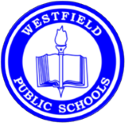 Total Staffing 2021-2022
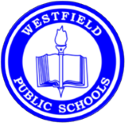 Westfield Public SchoolsCost Per PupilWestfield Compared to Similar School Districts
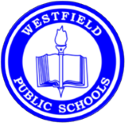 Source: NJDOE Taxpayer’s Guide to Spending 2017-2018
 Audited Data
Westfield Public SchoolsCost Per Pupil - Percentage of InstructionWestfield Compared to Similar School Districts
Source: NJDOE Taxpayer’s Guide to Spending 2017-2018
 Audited Data
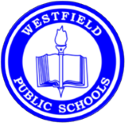 Cost Containment
Self Insured Medical and RX Plans
Coordinated Transportation to Out-of-District Placements
Cooperative Purchasing
Solar Panels on Five Schools
Shared Services with Town of Westfield
In-District Special Education Programs
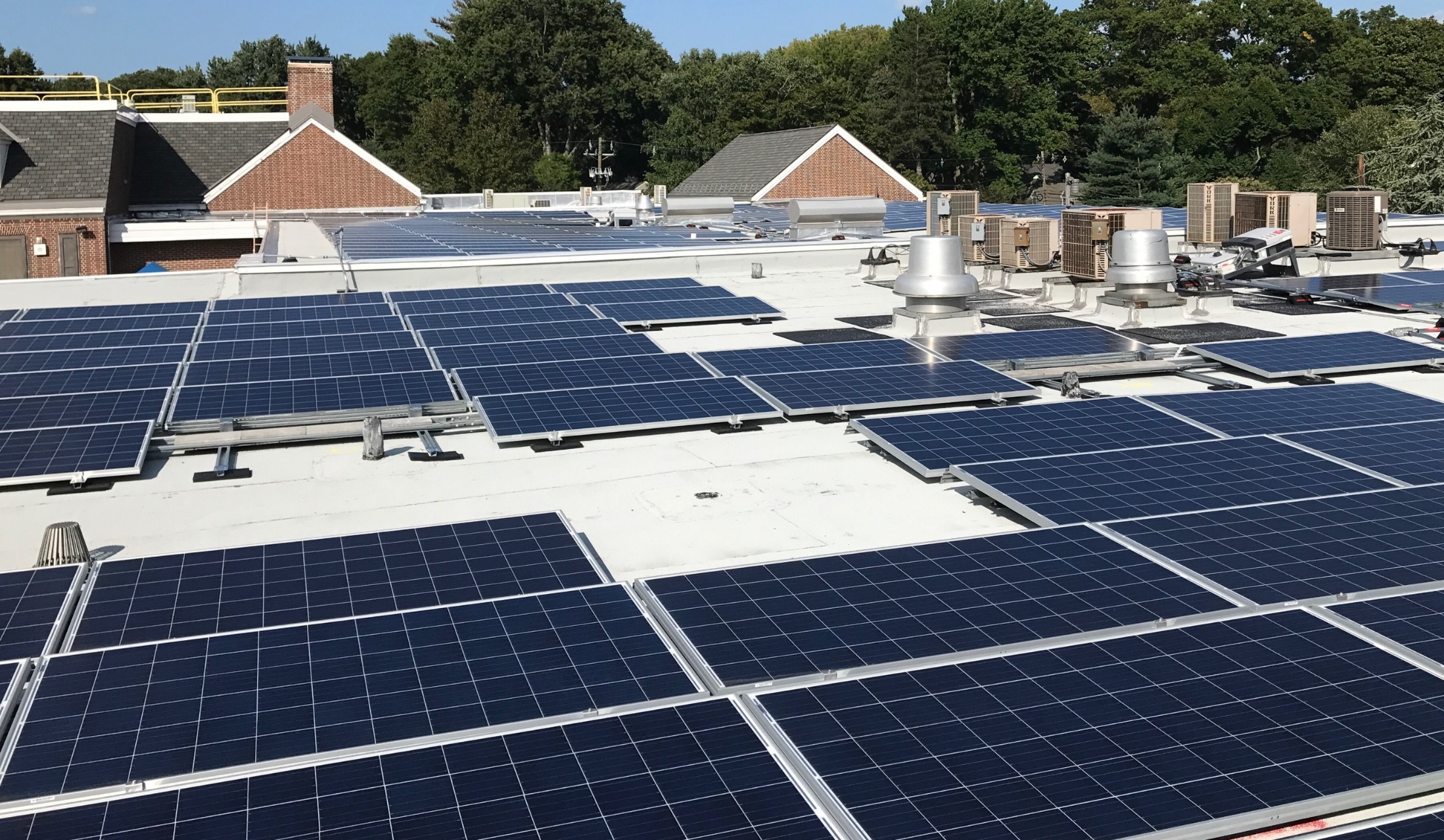 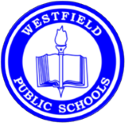 Student Accomplishments
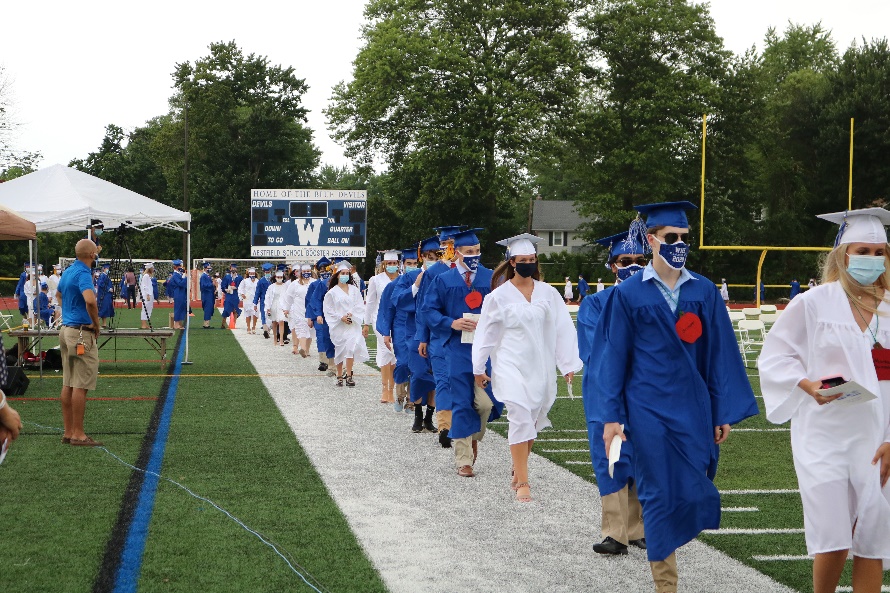 94% of WHS Graduates (Class of 2020) Continued on to Higher Education
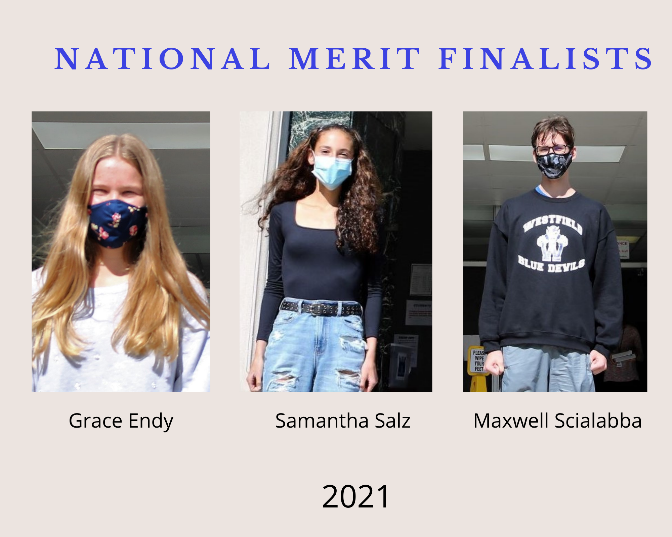 3 National Merit Finalists (2021) & 
9 National Merit Commended Students
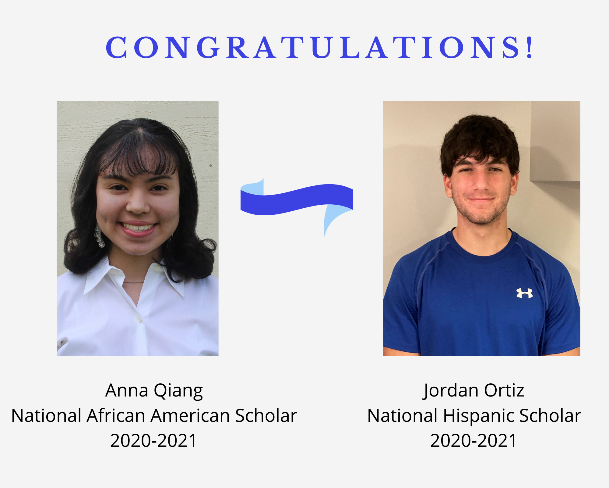 National African American Scholar & National Hispanic Scholar (2020-2021)
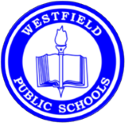 257 WHS Students Invited into National Honor Society
Student Accomplishments
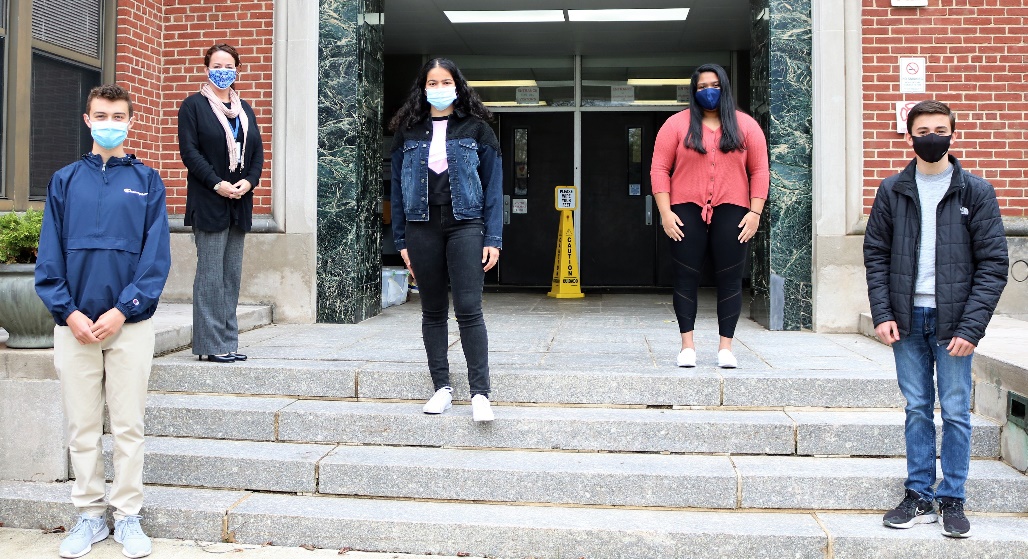 Students Achieve Perfect Scores on SAT Subject Tests
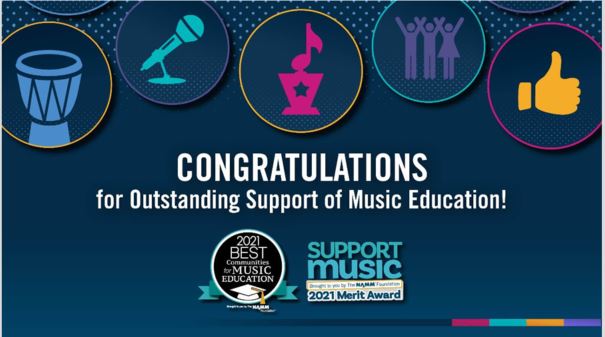 Fine Arts Students Recognized at Regional, State, and National Levels
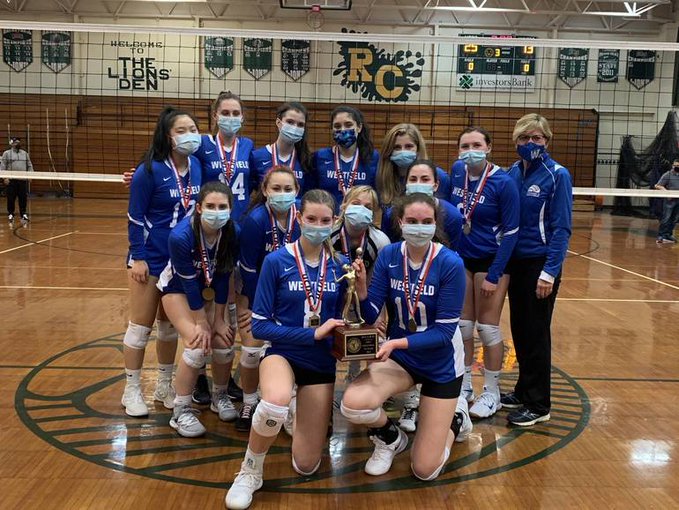 Student Athletes Excel at County, State, and National Levels.
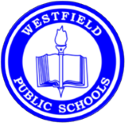 MISSION 

The Westfield Public School District, in partnership with families and the community, educates all students to reach their highest potential as productive, well-balanced and responsible citizens who respect individual differences and diversity in an ever changing world.
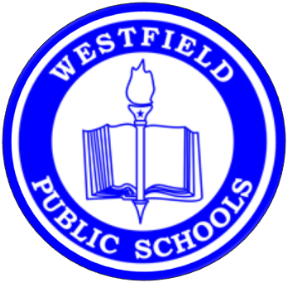